Education Benefits
Carol Vogler
November 2021
Introduction
Carol D. Vogler
	 caroldvogler@gmail.com
	501-690-4627

Department of Veterans Affairs
	Little Rock, Arkansas
	SSVSR
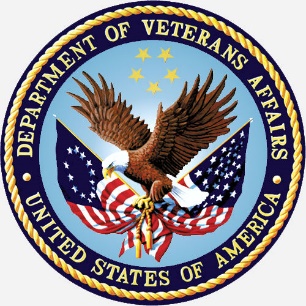 2
[Speaker Notes: Introduce myself share my VA career to include OMSC, which is where I received my education experience.  All information that is in being presented comes straight from the GI Bill website.  I encourage you to ask questions, I may have to research to locate and answer, but I will definitely research and get back with you!]
Objectives
History of VA Education
Montgomery GI Bill 
Post 9/11 GI Bill
Yellow Ribbon Program
Forever GI Bill
Transfer of Entitlement Post 9/11 GI Bill
Edith Nourse Rogers STEM Scholarship (STEM)
Veteran Employment Through Technology Education Course (VET TEC)
3
[Speaker Notes: Objective of this training to give a brief overview of VA Education benefits.  We will also look at the VA website in order to familiarize you all with researching education benefits.]
Objectives continued
Veteran Rapid Retraining Assistance Program (VRRAP)
Veterans Readiness & Employment (VR&E) (Chapter 31)
Chapter 36 Education & career counseling
Education benefits for dependents and survivors (Chapter 35)
Marine Gunnery Sergeant John David Fry Scholarship
4
History of VA Education Benefits
Servicemen’s Readjustment Act of 1944 was signed into law by President Franklin Roosevelt on June 22, 1944
Final cut off date July 25, 1956
Veterans’ Readjustment Assistance Act of 1952 Korean Conflict GI Bill
Final cut off date January 31, 1965
Veterans’ Education and Employment Assistance Act of 1976 – (VEAP) Post-Vietnam Era Veterans Educational Assistance
Final cut off date June 30, 1985
5
[Speaker Notes: This program was dubbed the GI Bill of Rights because it offered federal aid to help Veterans buy homes, get jobs and pursue an education and in general help them to readjust to civilian life.
Thanks to the GI Bill millions who would have flooded the job market instead opted for education.  In the peak year of 1947, Veterans accounted for 49% of college admissions.  By the time the original GI Bill ended on July 25, 1956, 7.8 million of the 16 million WWII Veterans had participated in an education training program.]
History continued
Veterans Readjustment Benefits Act of 1966 Post-Korean Conflict and Vietnam Era GI Bill
Final cut off date December 31, 1989
Department of Defense Authorization Act 1985 – Montgomery GI Bill
Must have entered active-duty on or after June 30, 1985
Chapter 30  Active Duty
Chapter 1606 – Selected Reserves
REAP Program – Also know as the National Call to Service Program
Post 9/11 Veterans Education Assistance Act of 2008
Forever GI Bill – Harry W. Colmery Veterans Educational Assistance Act
6
[Speaker Notes: REAP was also known as the National Call to Service Program, It is a Department of Defense Program that is administered by VA.  Incentives included either a cash bonus of $5,000, repayment of a qualifying student loan not to exceed $18,000.  I have a print out of the eligibility requirements and the incentives if anyone would like to know more about his program.

The Education programs that are still in existence are the Montgomery GI Bill , Chapter 30 and Chapter 1606, Post 9/11 GI Bill, Chapter 33, Vocational Readiness & Education (VR&E), Chapter 31 and Dependents Educational Assistance (DEA), Chapter 35.]
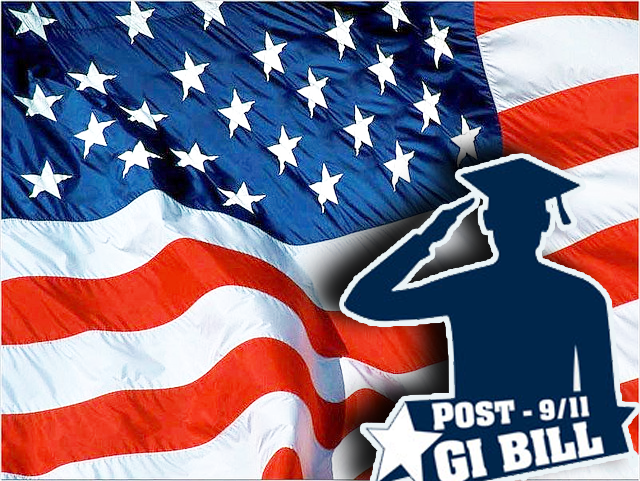 7
[Speaker Notes: In my opinion, this his the best education program that VA has offered since the  World War II GI Bill.  It is the first education program that can have entitlement transferred to eligible dependents!]
Post 9/11 GI Bill
Eligibility
Serve at least 90 days active duty after September 11, 2001
Honorable discharge (some exceptions apply)
To qualify for full-benefits service member or Veteran must have served at least three years of active duty after September 10, 2001
Serve at least 30 continuous days on active duty and must have been discharged due to a service-connected disability

The following chart reflects the eligibility criteria prior the the Forever GI Bill effective August 1, 2020
8
[Speaker Notes: The are some circumstances where the Veteran can have a General or UHC discharge.  An example would be receipt of a Purple Heart with a General or UHC discharge.

I always encourage everyone to apply for benefits and  let VA make a formal decision on eligibility and entitlement.  As with every VA decision, it the Veteran  disagrees with the VA decision, it can be appealed.]
Eligibility
**Excludes time in basic training and/or skill training
Rate chart effective prior to Forever GI Bill
9
[Speaker Notes: What does this chart mean?  The percentage shown on the right is the amount that will be paid based on length of service.  For example, a Veteran served 18 months of active duty (not including initial active duty and specialized training, when he was honorably discharged, they would receive 70%.  This means that VA will pay the school 70% of the veteran's tuition and fees.  Veteran will receive 70% of the housing allowance based on the zip code of the school and 70% of the books allowance.

Forever GI Bill changed this eligibility chart, but t eel like it is a good reference tool for historical purposes, and you could certainly talk with Veterans or dependents that received benefits prior to the Forever GI Bill.]
Benefit entitlement
Tuition and Fee Payment (paid directly to school)
Full cost of public, in-state tuition and fees
Rates are capped for private and foreign schools; these rates are updated each year.  Current rate, up to $26,042.81 per academic year National Maximum
Monthly housing allowance - if enrolled more than half-time (paid to Veteran)
Books and supplies stipend up to $1,000 per school year (paid to Veteran)
If attending IHL as a non-resident student or a private IHL that is more expensive than the annual cap, may be eligible for extra payment thru the Yellow Ribbon Program
10
[Speaker Notes: ≈Based on the percentage that they qualify for, based on the length of service.  

When the Post 9/11 GI Bill first started, it could only be used for Institutes of Higher Learning (IHL), that was changed with the Forever GI Bill.]
Yellow Ribbon Program
The Yellow Ribbon Program can help pay for higher out-of-state, private school, or graduate school tuition that the Post-9/11 GI Bill doesn’t cover.
School must meet all the following requirements:
Is an institution of higher learning, and
Offers the Yellow Ribbon Program, and
Hasn’t offered the Yellow Ribbon benefit to more than the maximum number of students in their agreement with VA, and
Has certified student's enrollment and provided Yellow Ribbon Program information
11
[Speaker Notes: By using the GI Bill website, you can determine if a school participates in the Yellow Ribbon Program.  Not all schools participant, and they may have a limited amount of Yellow Ribbon slots.

The VA certifying official at each school and provide this information as well.]
Yellow Ribbon Eligibility
Student must qualify for the maximum benefit rate under the Post-9/11 GI Bill.
To qualify, at least one of these must be true:
Served at least 36 months on active duty (either all at once or with breaks in service), or
Received a Purple Heart on or after September 11, 2001, and were honorably discharged after any amount of service, or
Served for at least 30 continuous days (all at once, without a break) on or after September 11, 2001, and were discharged after 60 days with a service-connected disability, or
Are a dependent child using benefits transferred by a Veteran or a service member who has served for at least 36 months on active duty and qualifies at the 100% level, or
Are a Fry Scholar (eligible for the Yellow Ribbon Program on or after August 1, 2018)
Note:   As of August 1, 2022, active-duty service members who qualifies at the 100% level, or the spouse using the transferred benefits of an active-duty service member who qualifies at the 100% level may be entitled to Yellow Ribbon Program
12
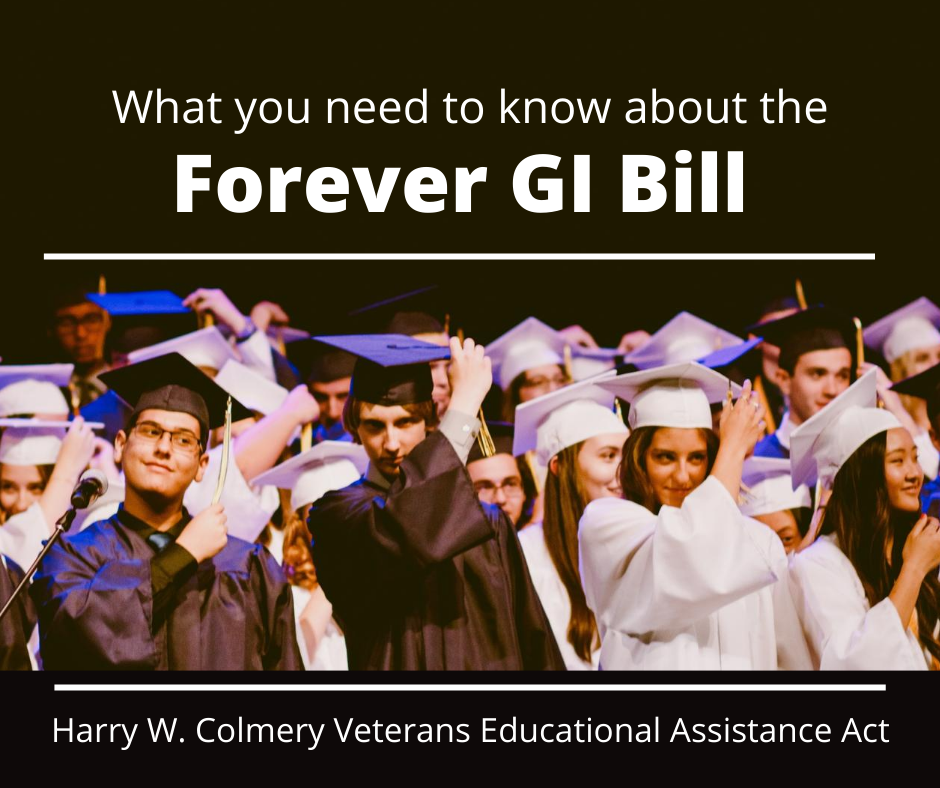 13
[Speaker Notes: I find it interesting that the Forever Gi Bill, is known as the Harry W. Colmery Veterans Education Assistance Act.  Harry Colmery it the person credited with the first draft of the original GI Bill on January 10, 1944.   In reading the original GI Bill, it basically provided free education benefits to Veterans, and the Post 9/11 GI Bill is basically providing the same benefit to Veterans and their dependents.]
Forever GI Bill
Excellent reference tool to the Forever GI Bill – Harry W. Colmery Veterans Educational Assistance Act which has links to the updated benefits

https://benefits.va.gov/GIBILL/FGIBSummaries.asp

www.gibill.va.gov
14
[Speaker Notes: The GI Bill website is your life saver when it comes to education information.  If you can’t seem to locate exactly what you are looking for, I highly recommend searching the FAQ’s for answers to your questions.  If you still can’t find the information you are looking for, you can always submit a question.  They are very prompt with answering these questions.

The Summary of the Forever GI Bill is an excellent reference tool for the changes that came about with this program.  You have this hand-out, when you pull it up on line, it  has links to take you to  specific topics.   I am going to touch on each point that is covered in this summary.  There are several topics that we will explore in detail.]
Forever GI Bill
Reservist ordered to active duty to receive medical care on of after September 11, 2001, now counts as active duty toward eligibility for Post-9/11 GI Bill beginning on or after August 1, 2018
Service members and honorably discharged Veterans who were awarded a Purple Heart on or after September 11, 2001, are now entitled to benefits at the 100-percent rate for up to 36 months of entitlement effective August 1, 2018
Recipients of the Fry Scholarship and Purple Heart will be covered under the Yellow Ribbon Program effective August 1, 2018
Yellow Ribbon Program may be used by active-duty service members effective August 1, 2022
15
Forever GI Bill - Eligibility
16
[Speaker Notes: Notice that the 40% rate was removed and receipt of a Purple Heart on or after 9/11/01 was added to receive benefits at the 100% rate.

This entitlement benefits was not retroactive.  But, if a student was previously receiving the 40% rate on 8/1/20, their entitlement rate from that day forward would increase to 50%.]
Forever GI Bill
REAP Eligibility credited toward Post 9/11 GI Bill Program 
Monthly Housing Allowance (MHA) is to be calculated based on the zip code of the campus where the student physically attends most of their classes, rather than the location of the IHL where the student is enrolled.  This applies to the first enrollment in an education program on or after 8/1/18.
Changes to Licensing and Certification Charges
Assistance for students affected by school closures and certain disapprovals
17
Forever GI Bill continued
Assistance for Post 9/11 GI Bill students impacted by the Colmery Act MHA changes
Changes to Transfer of Entitlement
STEM Benefits 
Elimination of 15-year limitation to use the Post 9/11 GI Bill Program
Removes the time limit for use of Post-9/11 GI Bill for individuals last discharged or released from active duty on or after January 1, 2013, children of deceased service members who first became entitled to Post-9/11 benefits on or after January 1, 2013, and all Fry spouses.  
All others remain subject to the current 15-year time limit to use benefits
18
Forever GI Bill continued
Reserve Components Monthly Housing Allowance
VA will prorate the MHA stipend for members of the reserve components
Established a five-year pilot program for Veterans to training in the high-tech industry (VET TEC)
Work study Expansion removes expiration date of June 30, 2022, for certain qualifying work-study activities
Changes to Survivors’ and Dependents’ Educational Assistance (DEA)
19
Forever GI Bill continued
Using GI Bill at Technical Schools and non-Institutions of Higher Learning (IHLs) effective August 16, 2017
Priority Enrollment effective August 16, 2017
Informing School about Beneficiary Entitlement effective August 1, 2018
Reserve Component Benefits
GI Bill Monthly Housing Allowance – individuals  who first used Post 9/11 GI Bill on or after January 1, 2018, will receive monthly housing allowance based on DoD’s reduced basic housing allowance (BAH) for monthly housing rates.  Those that began using benefits prior to January 1, 2018, will continue to receive a higher monthly housing rated based on the non-adjusted BAH rates.
20
Transferability – Post 9/11 GI Bill
Service members may be eligible to transfer education benefits while they are on active duty or in the Selected Reserve and meet all the requirements listed below.
All of these must be true:
Must have completed at least 6 years of service on the date request is approved, and
Must agree to add 4 more years of service, and
The person getting benefits is enrolled in the Defense Enrollment Eligibility Reporting System (DEERS).
21
[Speaker Notes: Please note, the service member MUST be on active duty when they transfer their education benefits to their dependents.  If a veteran has been discharged and wants to transfer their entitlement to a dependent, they cannot, the Transfer of Entitlement had to be completed while they were on active duty.  

Transfer of Entitlement  must be approved by the Department of Defense.  VA does not make this determination.]
Transfer of Entitlement
Children still qualify even if a child marries 
Spouse may still be qualified even if they are divorced from Veteran
However, service members and Veterans can revoke (cancel) or change a TOE at any time. 
If entitlement is totally revoked transferred benefits for a dependent and service member is still in the service, they need to complete another transfer request for the dependent through milConnect. 
If a dependent’s transfer eligibility has been totally revoked, benefits cannot be  transferred again to that dependent.
22
[Speaker Notes: I always advised service members to transfer at least one month to each dependent.  Once they are released from active duty, they cannot go in and make the transfer to a new dependent.  The transferred entitlement months can be moved around between dependents as the Veteran sees fit.  

Caution the Veteran that if they totally revoke benefits to a dependent, they cannot go back and transfer benefits back to them.]
Transfer of Entitlement - Spouse
May use the benefit right away
May use the benefit while service member is on active duty or after they have separated from service
Don’t qualify for the monthly housing allowance while service member is on active duty
May use the benefit for up to 15 years after Veteran has separated from active duty
23
[Speaker Notes: When a service member is on active duty, the spouse cannot receive MHA, because service member is already receiving a housing allowance.  If a service member or veteran gets divorced, the ex-spouse can still use the benefit unless the Veteran revokes the entitlement.  
This benefit cannot be used in a divorce settlement,  example as a court order that the Veteran must give the ex-spouse a certain amount of entitlement is not valid.]
Transfer of Entitlement - Children
May start to use the benefit only after service member finished at least 10 years of service
May use the benefit while service member is on active duty or after they separated from service
May not use the benefit until they’ve gotten a high school diploma (or equivalency certificate), or have reached 18 years of age
Qualify for the monthly housing allowance even if service member is on active duty
Can’t use the benefit after they’ve turned 26 years old.
24
[Speaker Notes: Child must reach the age of 18 or have a high school diploma or equivalent to use benefit.  They can receive the MHA while service member is on active duty.  The child has until age 26 to use their entitlement.]
Transfer of Entitlement
Forever GI Bill updates 

Veterans who transferred entitlement to a dependent can now designate a new dependent if the original dependent dies before using the entitlement.
Dependents who received transfer of entitlement can transfer their entitlement to another eligible dependent if the service member or Veteran who made the transfer subsequently dies.
This law applies to death on or after  August 1, 2009, and took effect August 1, 2018
25
STEM
Edith Nourse Rogers Science Technology Engineering and Math (Rogers STEM) Scholarship
The Rogers STEM Scholarship provides up to nine months of additional Post 9/11 GI Bill benefits (with a maximum of $30,000) to qualifying Veterans and Fry Scholars seeking an undergraduate STEM (Science, Technology, Engineering and Math) degree or who have earned a STEM degree and are now seeking a teaching certificate.
Priority is given to students who are entitled to 100% of the Post 9/11 GI Bill benefits and those who require the most credit hours.
The STEM Designated Degree Program List can be viewed at va.gov
26
VET TEC
Veteran Employment Through Technology Education Courses (VET TEC)
A five-year pilot program for eligible Veterans to help them secure meaningful employment in the technology sector.
The program pairs eligible Veterans with market-leading training providers that offer training and skills development in areas such as information science, computer programing, data processing, media applications and computer software programs.
27
VET TEC continued
Veterans with at least one day of unexpired GI Bill entitlement may be eligible.
Participants receive tuition for a full-time high-tech training program and money for housing during training.
VET TEC is subject to law to a $15 million annual budget.  If the annual budget cap is hit, VA will not accept new VET TEC student enrollment until additional funding is secured or the new fiscal year starts on October 1.
28
[Speaker Notes: GI Bill website has a list of the programs that are covered by VET TEC.]
VRRAP
Veterans Rapid Retraining Assistance Program (VRRAP)

Offers education and training for high-demand jobs to Veterans who are unemployed because of the COVID-19 pandemic.  
Eligibility:
At least 22 years old, but not older than 66, and
Unemployed because of the COVID-19 pandemic, and
Not rated as totally disabled because you can’t work, and
Not enrolled in a federal or state jobs program

Cannot receive VRRAP benefits at the same time as receiving unemployment benefits (including CARES Act benefits).
29
VRRAP continued
Cannot be eligible for any of the following benefits:
Post 9/11 GI Bill
Montgomery GI Bill
Veteran Readiness and Employment (VR&E)
Survivors’ and Dependents’ Educational Assistance (DEA)
Veterans’ Education Assistance Program (VEAP)

Veteran may be eligible for VRRAP if at one time eligible for the Post 9/11 GI Bill but all benefits were transferred to family members
30
VRRAP continued
VRRAP covers education and training programs approved under the GI Bill and Veteran Employment Through Technology Education Courses (VET TEC) that lead to high-demand jobs. These include associate degrees, non-college degrees, and certificate programs. The Department of Labor determines what’s considered a high-demand job for VRRAP.  A listing of high demand jobs can be found at va.gov.

VRRAP benefits include:
Up to 12 months of tuition and fees, and 
A monthly housing allowance based on Post-9/11 GI Bill rates
31
Vocational Readiness & Employment
A Veteran or service member with a service-connected disability that impacts their ability to work, may be eligible for the Veteran Readiness and Employment (VR&E) program (formerly called Vocational Rehabilitation and Employment).
There are 5 support-and-services tracks to help them find and keep a job and live as independently as possible.
Reemployment track
Veteran or service member may have the right to return to the civilian job that was held before they deployed. 
Rapid Access to Employment track 
If Veteran or service member wants a job that matches their existing skills, they may be able get employment counseling and job-search support.
32
VR&E continued
Self-Employment track
Veteran or service member with a service-connected disability, may be eligible for VA to assist them to start their own business.
Employment Through Long-Term Services track
Veteran or service member may be eligible for professional or vocational training to help develop new job skills.
Independent Living track
Veteran or service member may be able to receive services to live as independently as possible if they can't return to work right away.
33
34
DEA - Eligibility
Also know as Chapter 35 Benefits.

Spouse or dependent children of a Veteran or service member who:
Is determined to be permanently and totally disabled from service-connected causes or
Is on active duty is a likely to be discharged with a permanent and total disability, or
Died in service, or
Died of service-connected causes, or
Is currently missing in action or captured in the line of duty
35
DEA
Duration of benefits for spouses: 20 years from the service member’s date of death if they died on active duty, or 10 years from the date VA determined they qualify or from the Veteran’s date of death (there may be exceptions).

Duration of benefits for children: A child may use benefits between ages 18 and 26 (there may be exceptions).
36
DEA
This benefit may be used for pursuit of an undergraduate or graduate degree, courses leading to a certificate or diploma from business, technical or vocational schools, apprenticeship, and on-the-job training programs. 
Benefits for correspondence courses are available to spouses only. 
Provides up to 45 months of education or training for beneficiaries who used at least one day of their Chapter 35 benefits before August 1, 2018
Provides 36 months of education or training for beneficiaries who first used their Chapter 35 benefits on or after August 1, 2018
37
[Speaker Notes: Example of eligible for 45 months of entitlement under Chapter 35, the student would have had to have used entitled prior to 8/1/18, Examples include the following
Attended class in 2017
Current term began 7/3/18 and the student is attending
Used at least one day of entitlement prior to August 1, 2018

Examples for 36 months  of entitlement under Chapter 35, the student has not used any entitlement prior to 8/1/18
Submitted and application for Chapter 35 on or after 8/1/18 
Has a Certificate of Entitlement prior to 8/1/18,  but has not registered for classes as of  8/1/18

Basically, twin students beneficiaries could have different entitlement based on when they actually started school.]
Fry Scholarship
The Marine Gunnery Sergeant John David Fry Scholarship (Fry Scholarship) currently pays a benefit equal to the Post-9/11 GI Bill.  Beneficiaries attending school may receive up to their full tuition and fees for a public school or a statutory annual maximum amount for a private school, plus a monthly living stipend and book allowance under this program.

The benefit is available to the children and surviving spouses of service members who died in the line of duty after Sept. 10, 2001
38
Fry Scholarship eligibility rules
Eligible persons are entitled to 36 months of benefits at the 100% level
Recipients are now eligible for the Yellow Ribbon Program
Children:
A child who became eligible before January 1, 2013, qualifies when they turn 18 years old, and can use benefits until they turn 33 years old. A child who became eligible on or after January 1, 2013, has no time limit to use benefits.
may use the benefit until their 33rd birthday
Surviving Spouses:
No time limit to use benefit
Benefit will terminate upon remarriage
39
Chapter 36
Personalized Career Planning and Guidance (PCPG)

VA Chapter 36, offers free educational and career guidance, planning, and resources to Veterans, service members and their dependents who are eligible for a VA education benefit.
40
Chapter 36 - Eligibility
Will be discharged under conditions other than dishonorable from active duty within 6 months, or
Separated from active duty under conditions other than dishonorable not more than one year ago, or
Qualify as a Veteran or service member for educational assistance under a VA educational program, or
Are a service member, Veteran, or dependent currently eligible for VA education benefits
41
Chapter 36 - Benefits
Benefit includes
Career counseling to help you decide which civilian or military jobs you want
Educational counseling to help you find a training program or field of study
Academic and adjustment counseling to help you address issues or barriers that get in the way of your success
Resume support and goal planning
42
References
www.benefits.va.gov/GIBILL/FGIBSummaries.asp
www.benefits.va.gov
www.gibill.va.gov  
M22-4, Education 
38 CFR Part 21
43
Helpful hints for students
They need to establish a relationship with the VA Certifying official at their school.  They are a wealth of knowledge!
VA only pays for classes that are in part of their degree program.
Example:
Student is enrolled full time for a degree program, student has completed all their general study courses.  If they decide to take another general study course that is NOT part of their degree program, VA will not pay for this course.
This could have an impact if the study is enrolled for 12 hours (full-time) and one of the courses is not part of their degree program, and is not counted, then they would only be paid at ¾ time rate.
44
[Speaker Notes: Stress this information!]
QUESTIONS?
Carol Vogler
501-690-4627
caroldvogler@gmail.com